BIM for AirportsACRP - A Synthesis of Airport Practice
Consultants: 
Tamera McCuen, PhD, Assoc. DBIA, LEED AP
Dominique M. Pittenger, PhD, AC
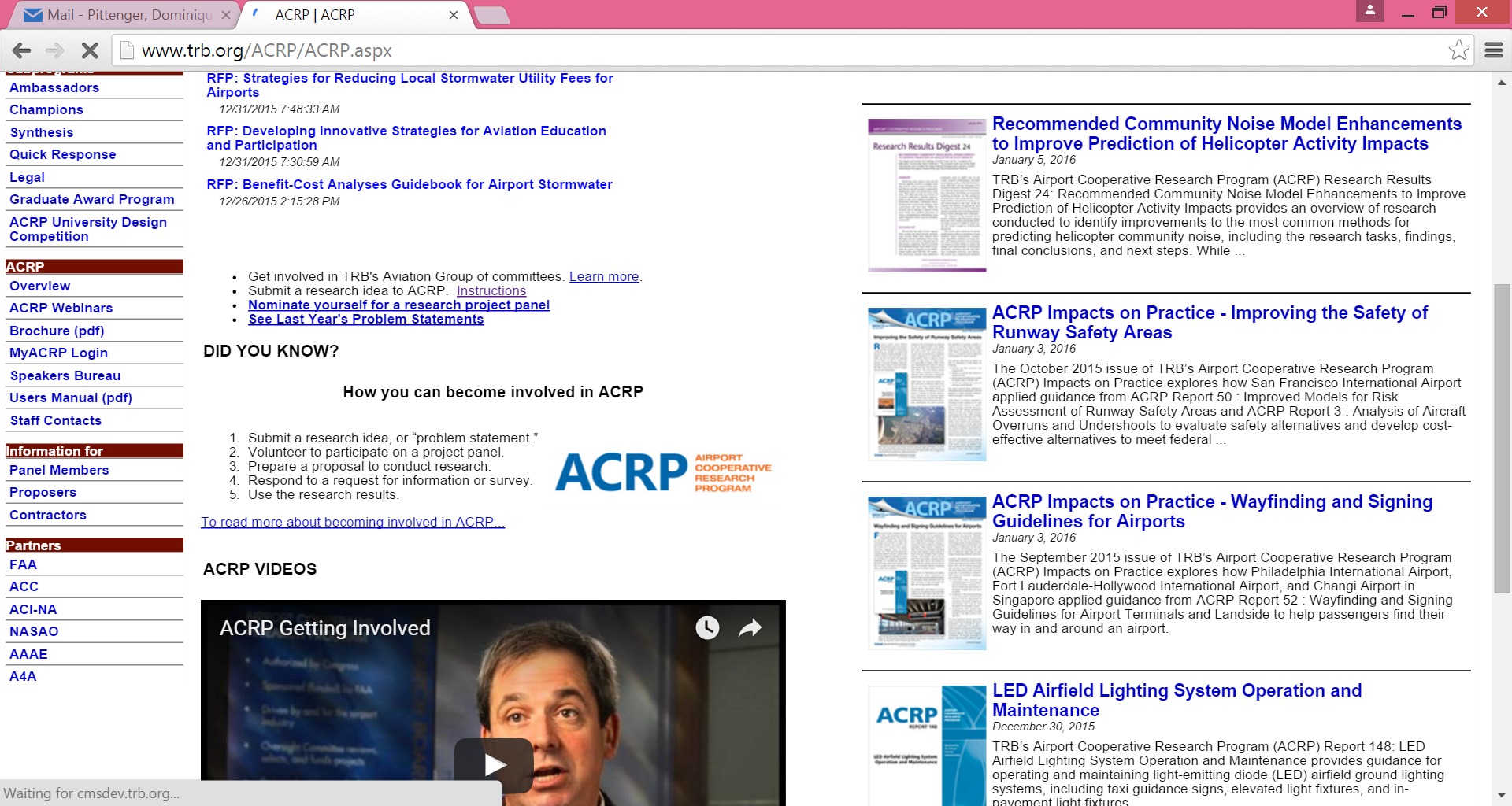 Acknowledgements
Panel
Dr. Luciana Burdi
Mr. Brendan Dillon
Mr. Douglas Eberhard
Mr. Mark Hughes
Mr. John McWilliams
Mr. Michael Riseborough
Mr. Alberto Villalba
Dr. John A. Walewski
Mr. David E. Wilson
Ms. Gail Staba
Acknowledgements
Case Example Participants
Denver International Airport
Boston Logan International Airport
San Francisco Airport Commission
Ted Stevens Anchorage International Airport
Los Angeles World Airports
Iron Horse Architects
Balfour Beatty Construction
Objectives
Current state of the art/practice in BIM
“Snapshot of existing experience” with BIM in North American Airports
Available opportunities, benefits and value
Survey Participants
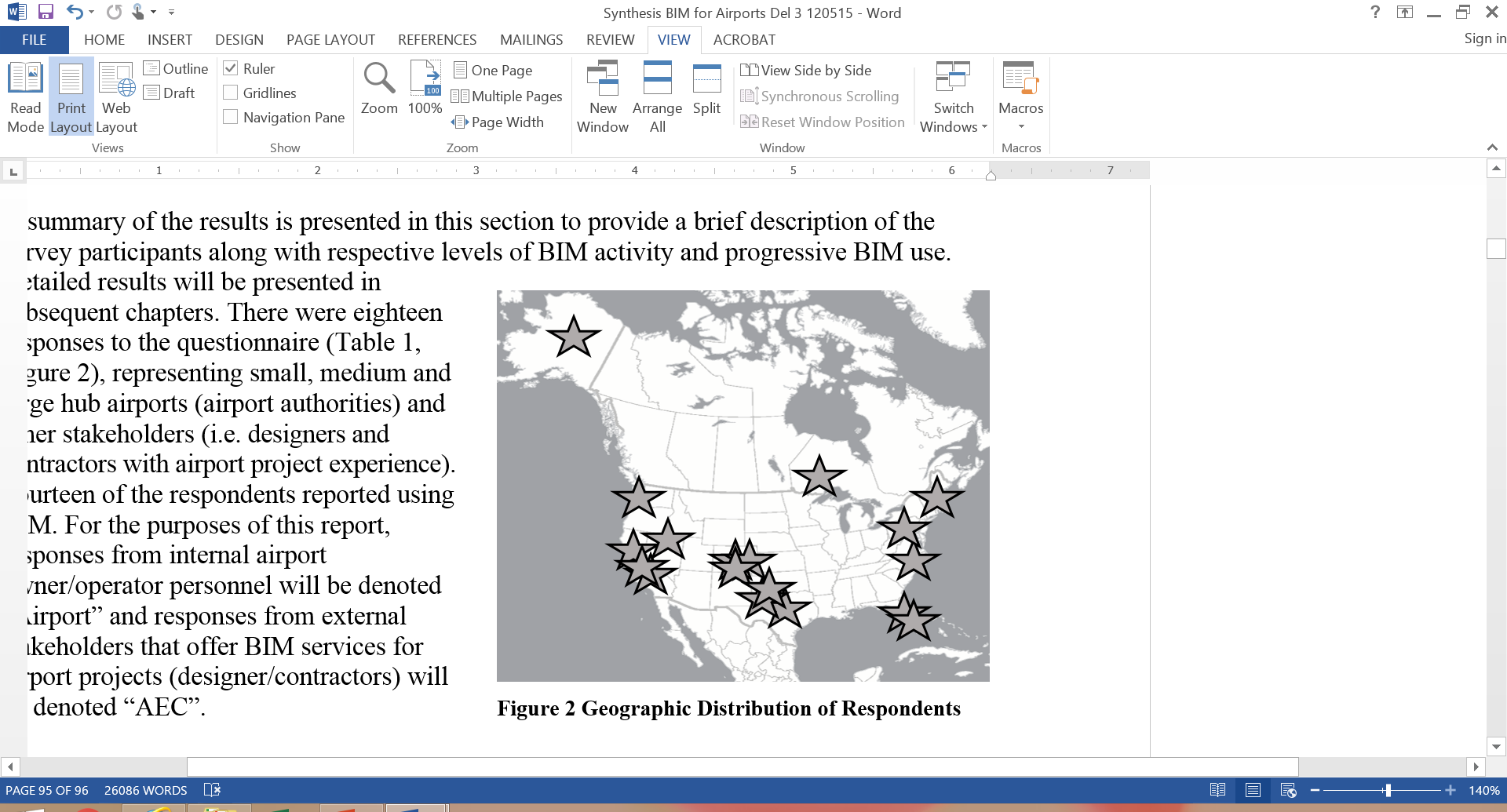 Purposive Sampling
14 of 19 airports 
    responded
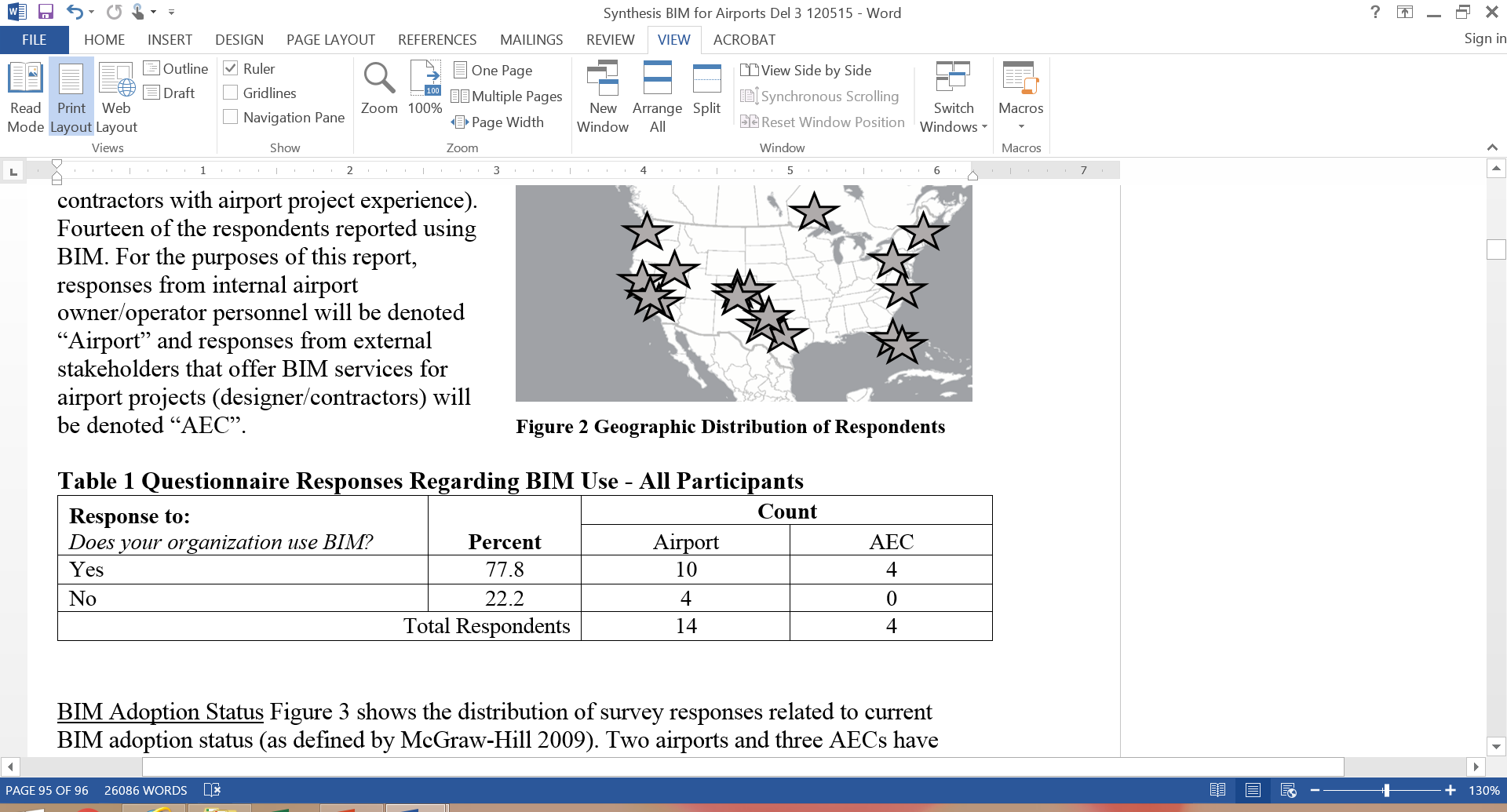 What is BIM?
National BIM Standard [NBIMS] version 3 (2015):
building information modeling
building information model
building information management (rarely)
BIM is not just a 3D model
Enterprise BIM Example
BIM Adoption Status
(McCuen and Pittenger 2015)
BIM Adoption Status by Phase
Airport BIM Implementation (BIM Uses Based)
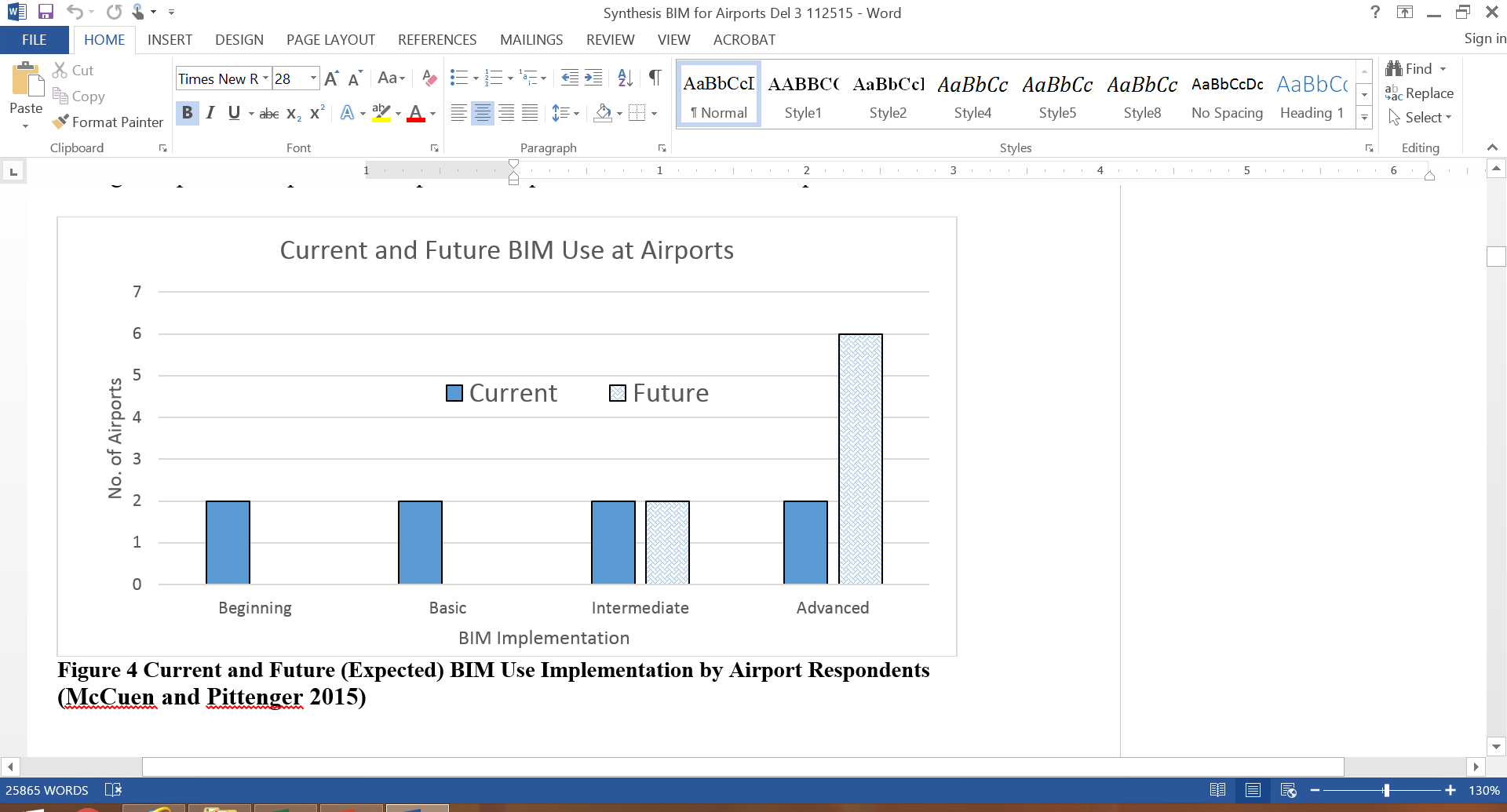 (McCuen and Pittenger 2015)
Survey Participants vs General Study of BIM in Industry
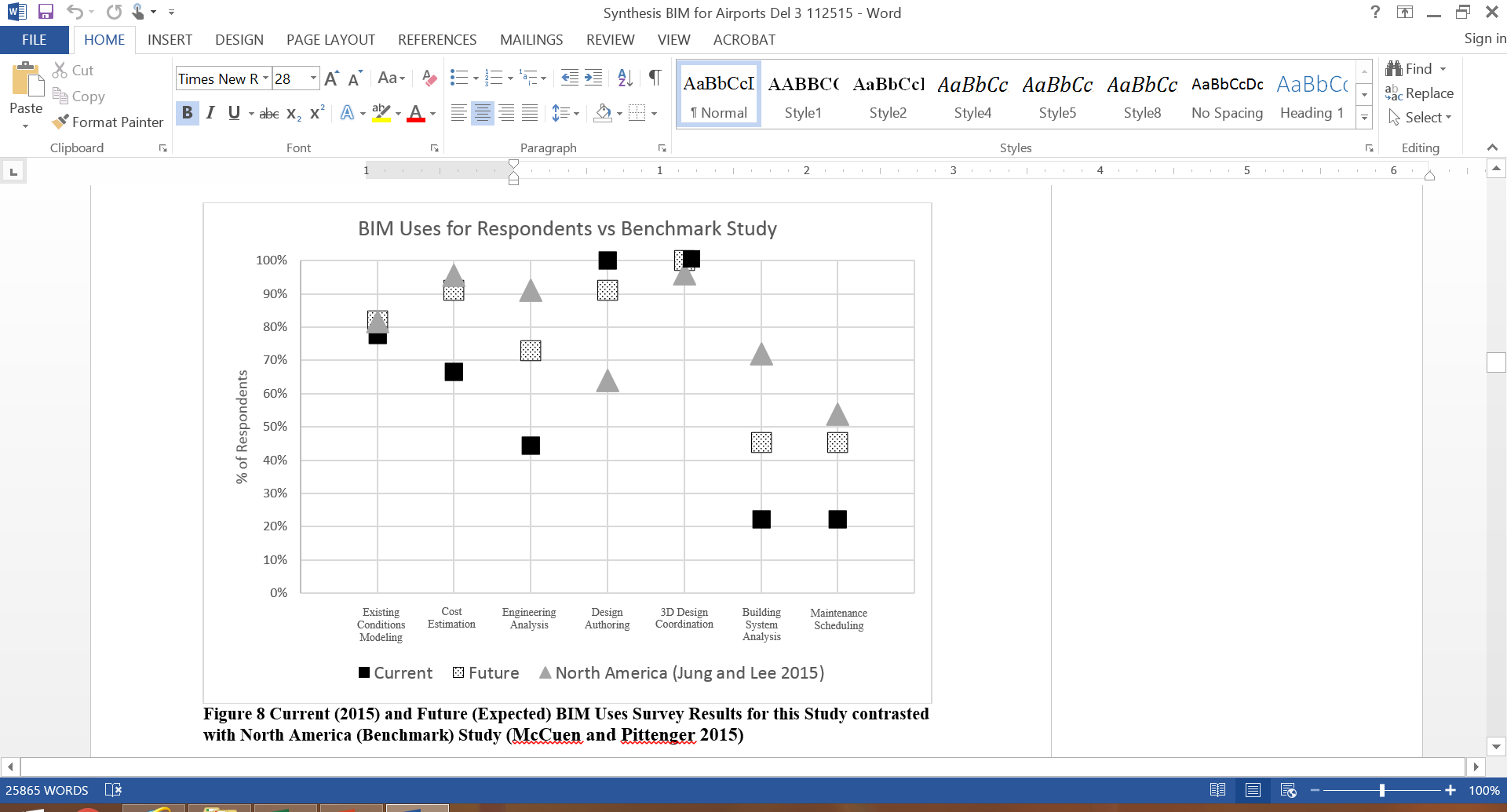 (McCuen and Pittenger 2015)
Why BIM? Top 3 Benefits cited by Airports & AECs
Improved visualization 
Better cost control
Collaboration among project team using a 
   single source of information
Why BIM in O&M Phase? Top Benefits cited by Airports & AECs
Increased O&M efficiency 
Enhanced asset (facilities) management
ResultsBIM for Airports
BIM benefits realized long term
Important to quantify benefits
No full integration of BIM yet
No full-facility-life-cycle benefits
Shift from project-level to organization-level
Custom implementation strategy